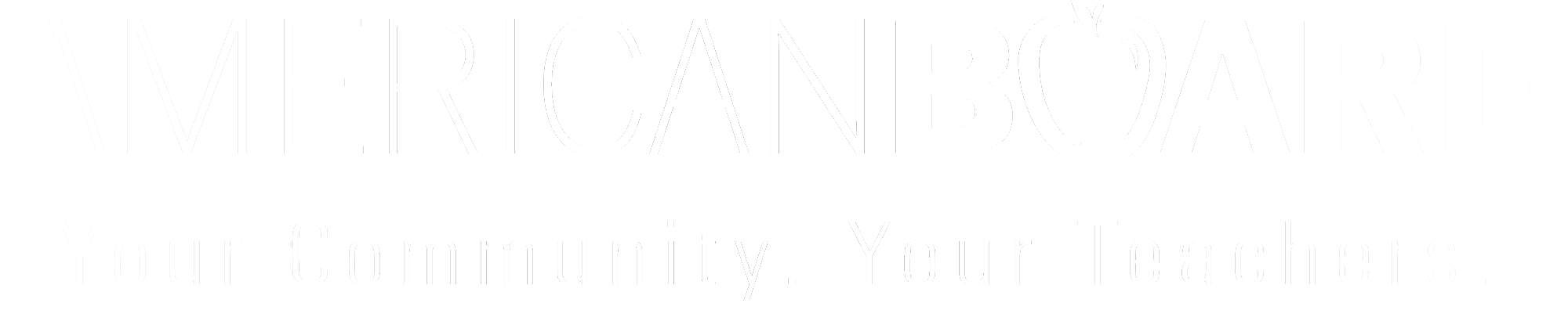 Program Overviewfor Arkansas
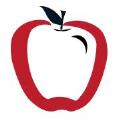 For more information, visit: www.AmericanBoard.org
[Speaker Notes: First slide of ABCTE]
American Board: A Summary
We are a non-profit organization, founded in 2001 by a grant from the U.S. Department of Education.

We are an alternative route to teacher certification in over a dozen states.

We help career changers earn teacher certification without returning to school or taking out student loans. 

We help communities deal with the teacher shortage by placing local, talented professionals in the classroom to share their experiences while educating the next generation of Americans.
How It Works
All you need:
A Bachelor’s Degree in ANY field
Pass a standard Background Check


…that’s it!
What you do:
Study online for two exams- a subject area exam and our Professional Teacher Knowledge exam (PTK)
Take and pass these two exams to earn our Teacher Certification
[Speaker Notes: Open Enrollment | 365 Day a Year]
How It Works
Candidates of the program have 12 MONTHS from the date of enrollment to work with our fully self-paced, self study program (average time to complete the program is 7-10 months).

Once you are ready to take either exam, you sign up at your local Pearson VUE Testing Center.
How It Works
After both exams are passed, students will receive their American Board Teacher Certification. 

You present this to the state department of education and apply and complete their professional development requirements (don’t worry, those slides are coming up…)

You will teach on your provisional license for 3 years, while concurrently going through standard classroom observations and school district’s mentorship program.
[Speaker Notes: Point out here that the American Board teacher certification lasts for life, and that we have reciprocity with all other states that currently accept our certification.]
Resources for you:
The American Board provides:
Online study materials (please note the History certification requires two physical textbooks; you can find them on Amazon.Com for about $20-$30 each)

Study Plans and practice quizzes to assess your own progress.

Initial testing fees are included in the cost of the program.
What about student teaching?
Student teaching is not required. Schools usually have a mentorship option in place to help new teachers.
We HIGHLY recommend substitute teaching prior to completing your certification with us. It’s a great way to assess which age group you prefer to work with.
Subject Areas Offered in Arkansas
Biology* (7-12)
Chemistry (7-12)
Elementary Ed. (K-6)
English * (4-8, 7-12)
General Science  (4-8, 7-12)
History (4-8, 7-12) 
Math* (4-8, 7-12) 
Physics (7-12)

* =  Premium Plan Available
Please Note:
In Arkansas, if you want a middle school certification, you MUST PICK TWO SUBJECT AREAS. Our program cost includes one subject area; additional areas of certification  will cost $850. 

In order to earn your provisional teaching license to teach Middle School History/Social Studies, you must pass the Secondary Social Studies Praxis Exam. 

In order to earn your provisional teaching license to teach Secondary History, you must pass the Secondary Social Studies Praxis Exam. 

(we don’t make these rules, the ADE does…)
Arkansas Dept. of Ed. Requirements
Complete the American Board program
Apply to ADE (Arkansas Department of Education) and complete the appropriate ADE licensure application form
Obtain a teaching position in an Arkansas school (Must be a public or charter school.)
Submit evidence of job offer to ADE and complete both a criminal records check and CMCR check.
Apply for initial 3-year non-renewable provisional teaching license
Complete required professional development courses…
Arkansas Dept. of Ed. Requirements
Professional Development courses:
Based on your individual program
ArkansasIDEAS website will let you know which courses are required for your certification area
Examples of required courses are: Child Maltreatment, Parental Involvement, Teen Suicide Prevention, and Dyslexia Awareness programs.
Arkansas Dept. of Ed. Requirements
To move from the 3-year provisional license to a 5-year renewable teaching license, you will need to:

Participate in a 2-year mentoring program
Participate in the Teacher Excellence and Support System (T.E.S.S.) training program and undergo a summative evaluation.
Provide a recommendation from the superintendent of your school district.
Complete appropriate ADE licensure application form and payment.
How Much Does It Cost?
One Time Payment

$1,900 -$2,200*

*check website for current promotion

Enroll online at any time!
Installment Plan

9 payments of $298
= $2,682

Payment due on the 15th 
of each month.

Enroll via application. Cannot enroll online.
Why American Board?
Being a fully self-paced, self-study program allows students to finish or focus on study material at their own pace, as they are not at the mercy of their instructor or classmates speed, and not confined to attending classes.

We are much more affordable than similar alternative route to certification programs, as well as Master’s of Education programs.

We are state approved, or state board of education approved in all states where we offer our program, and fulfill all annual reporting to stay in compliance with state requirements and regulations, ensuring there are no additional steps required to student and school to become certified.
Free Trial
7 Day Free Trial Available!

No obligation. No credit card needed.

7 days to look over the entire program.

Try practice quizzes and practice exams.

Visit our website (listed below) and click on Free Trial in the top right corner.

www.americanboard.org
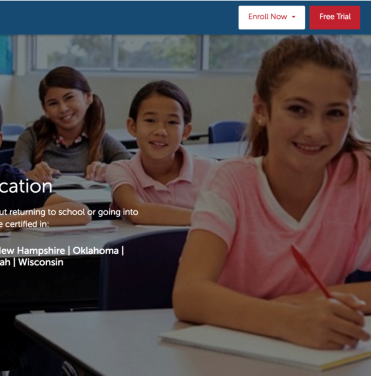 Contact Information
PHONE: 1-877-669-2228 

Email: Info@AmericanBoard.Org

Hours: Monday- Friday from 9am- 6pm EST.

Website: www.AmericanBoard.org